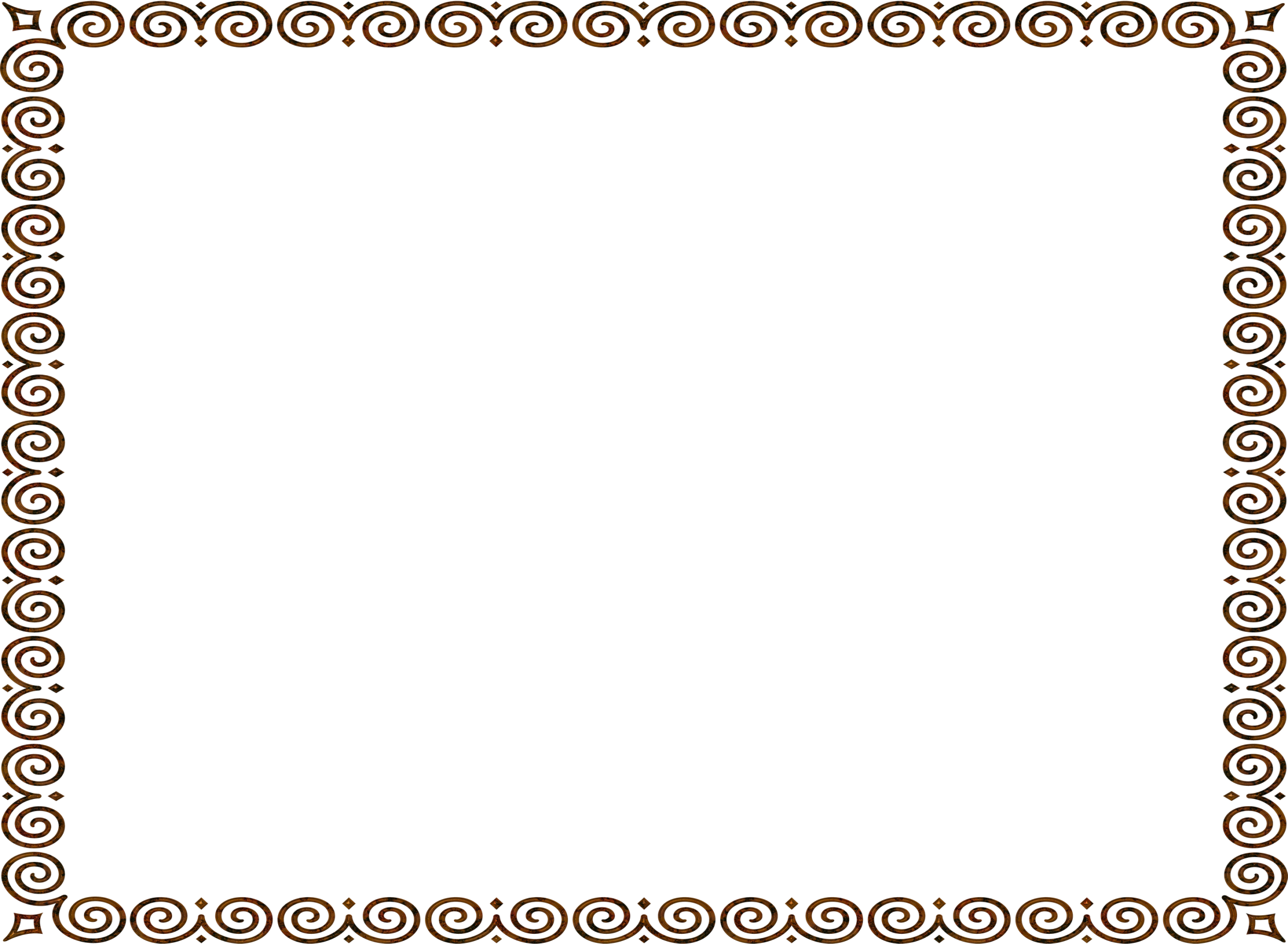 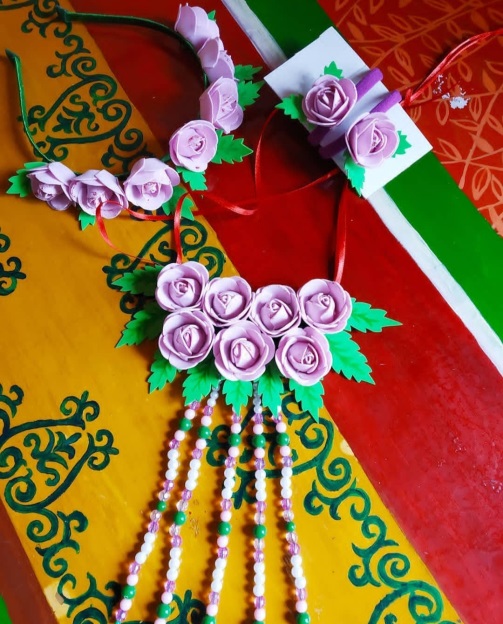 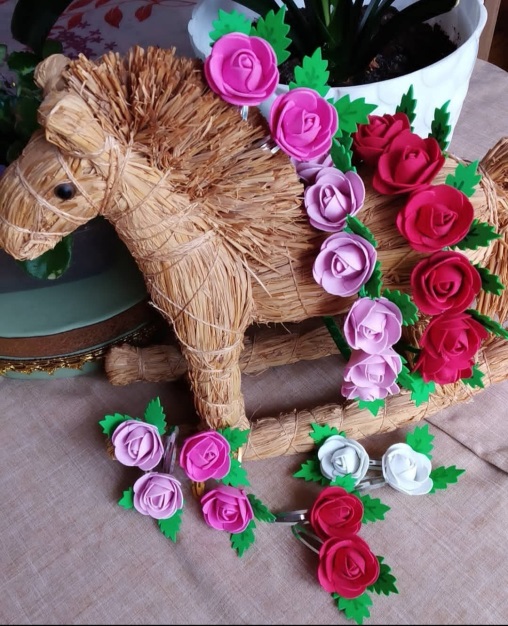 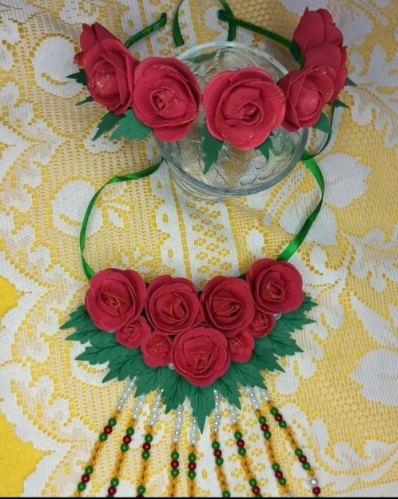 Мастер класс «Розочка»
Руководитель мастер класса:
 Герасимова Лира Анатольевна
Актуальность: Проблема взаимодействия школы и семьи всегда была и остается в центре внимания. Современный педагог, обучающий и воспитывающий школьников, наряду с родителями, становится очень значимым взрослым для ребенка, поэтому от его умения взаимодействовать с семьей учащегося во многом зависит эффективность формирования личности ученика. Важным звеном в построении воспитательной работы является взаимодействие педагога с родителями школьника.
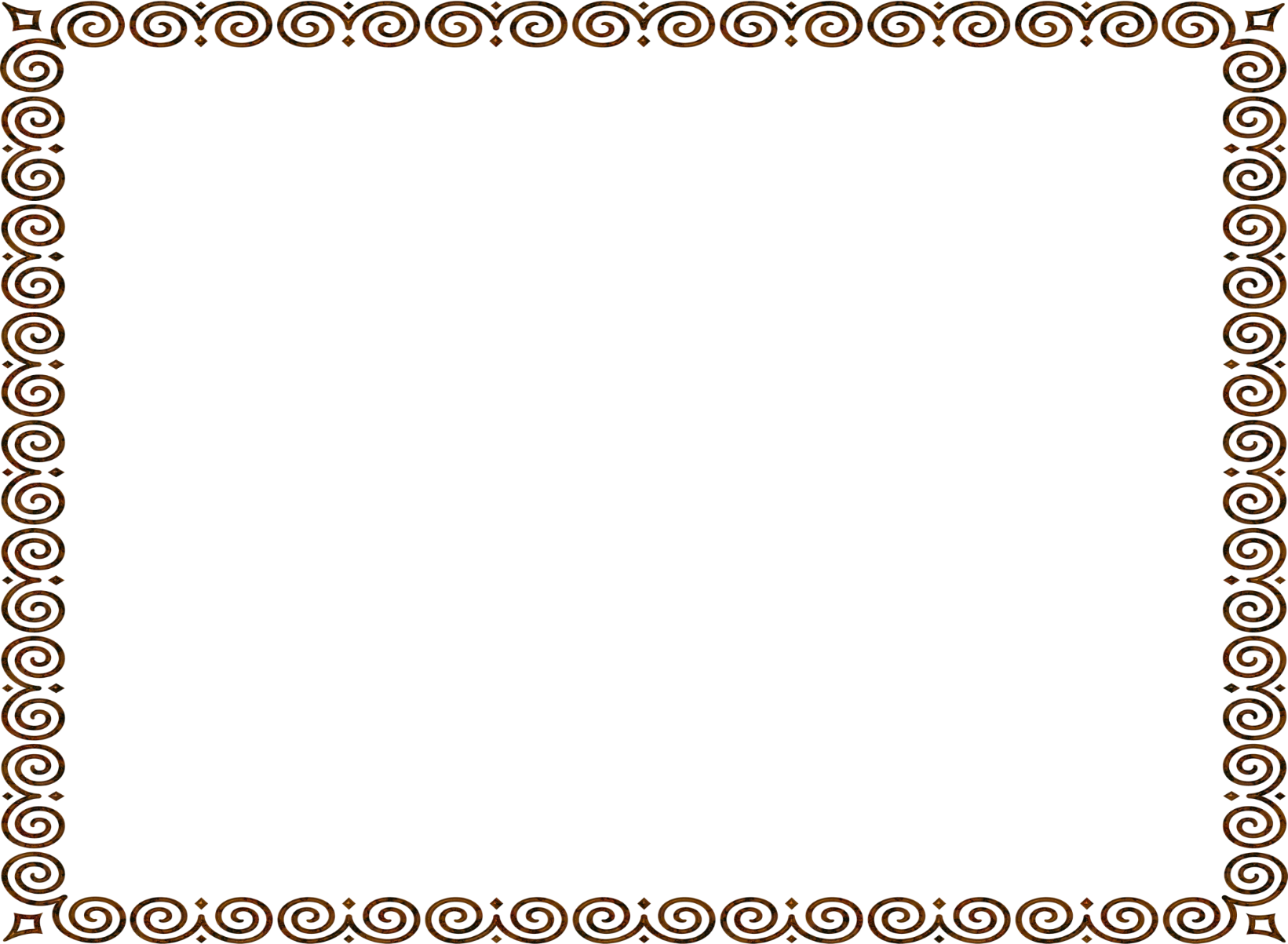 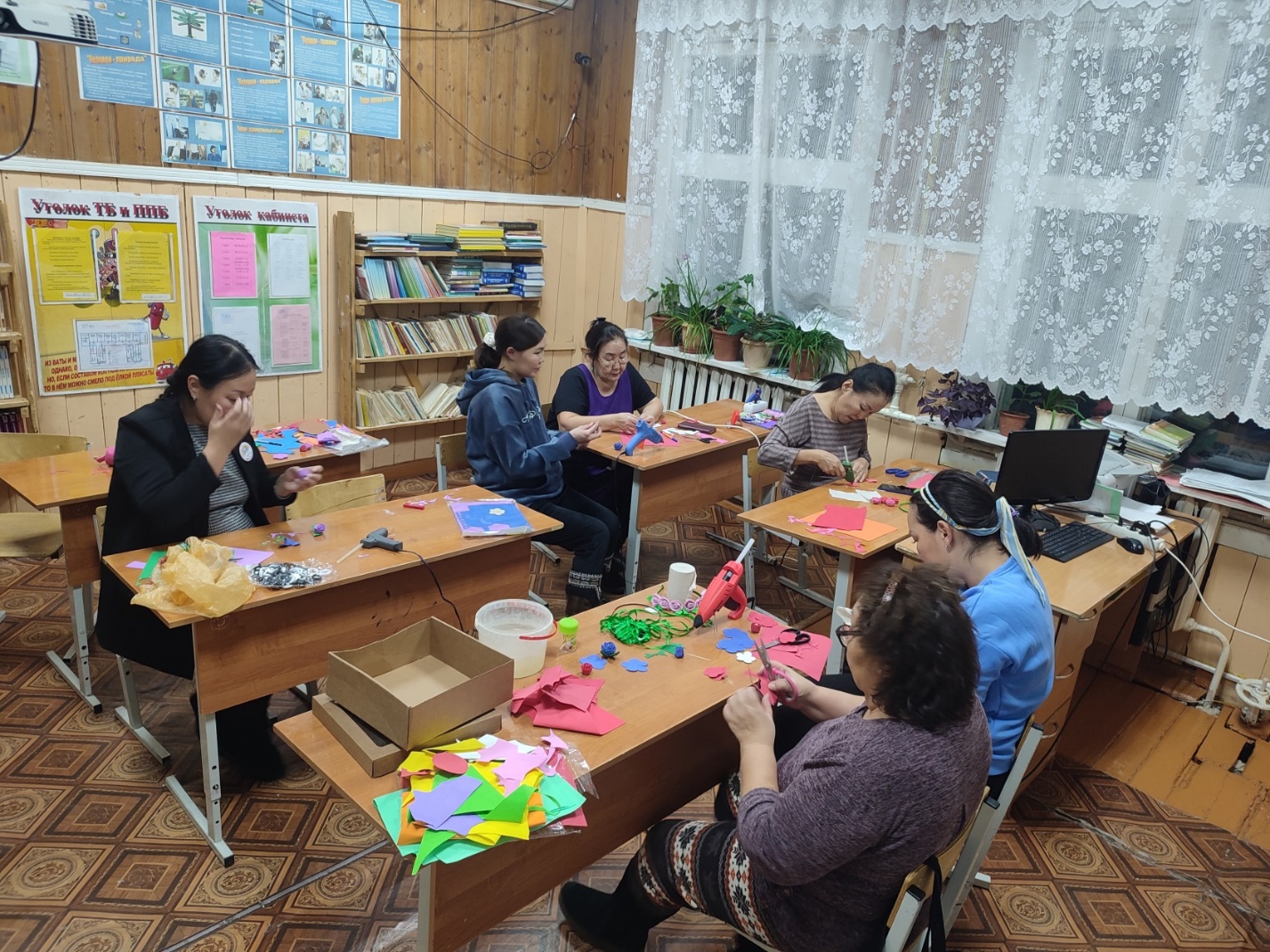 Для родителей был проведен мастер класс по изготовлению цветов из фоамирана
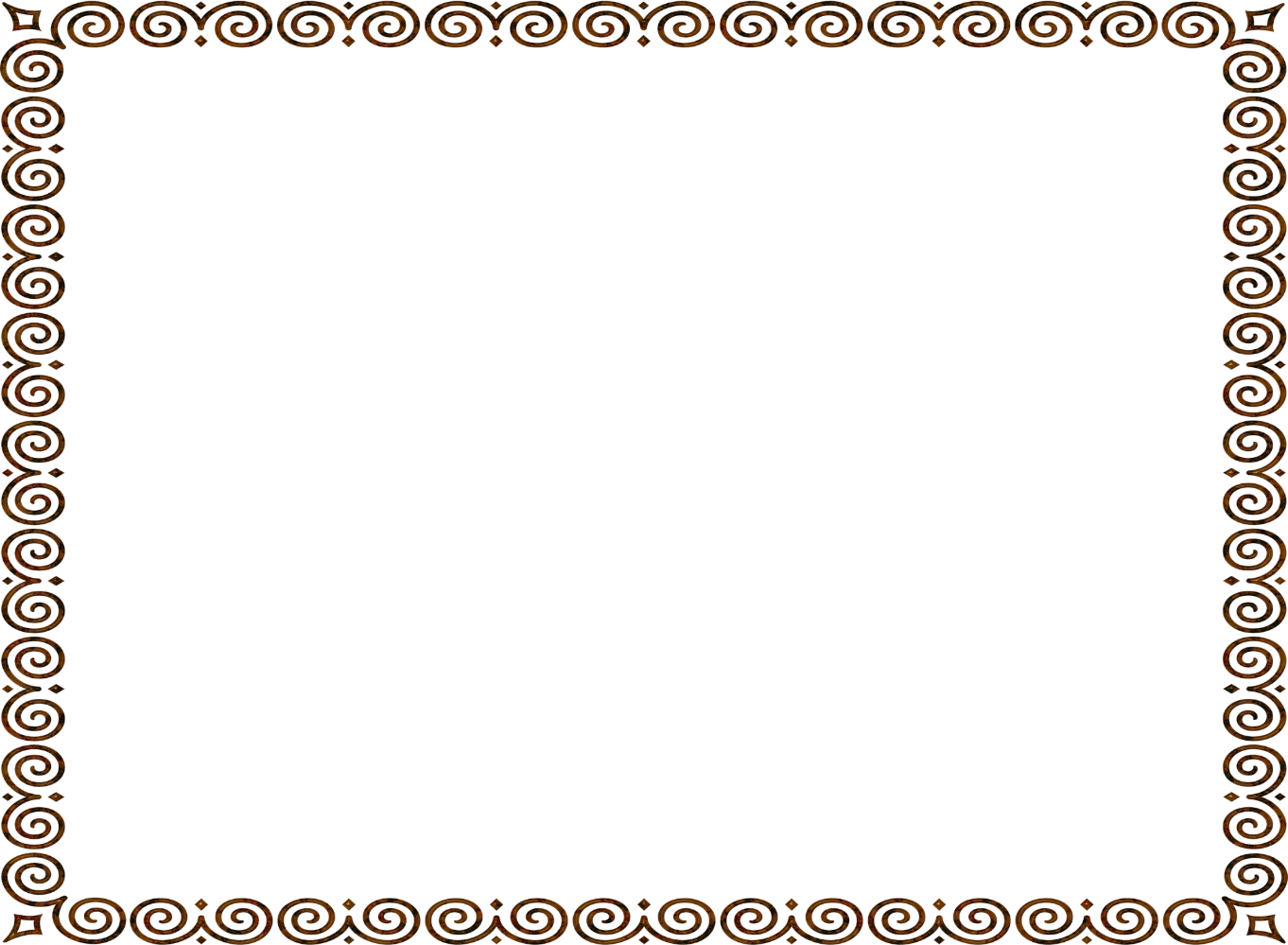 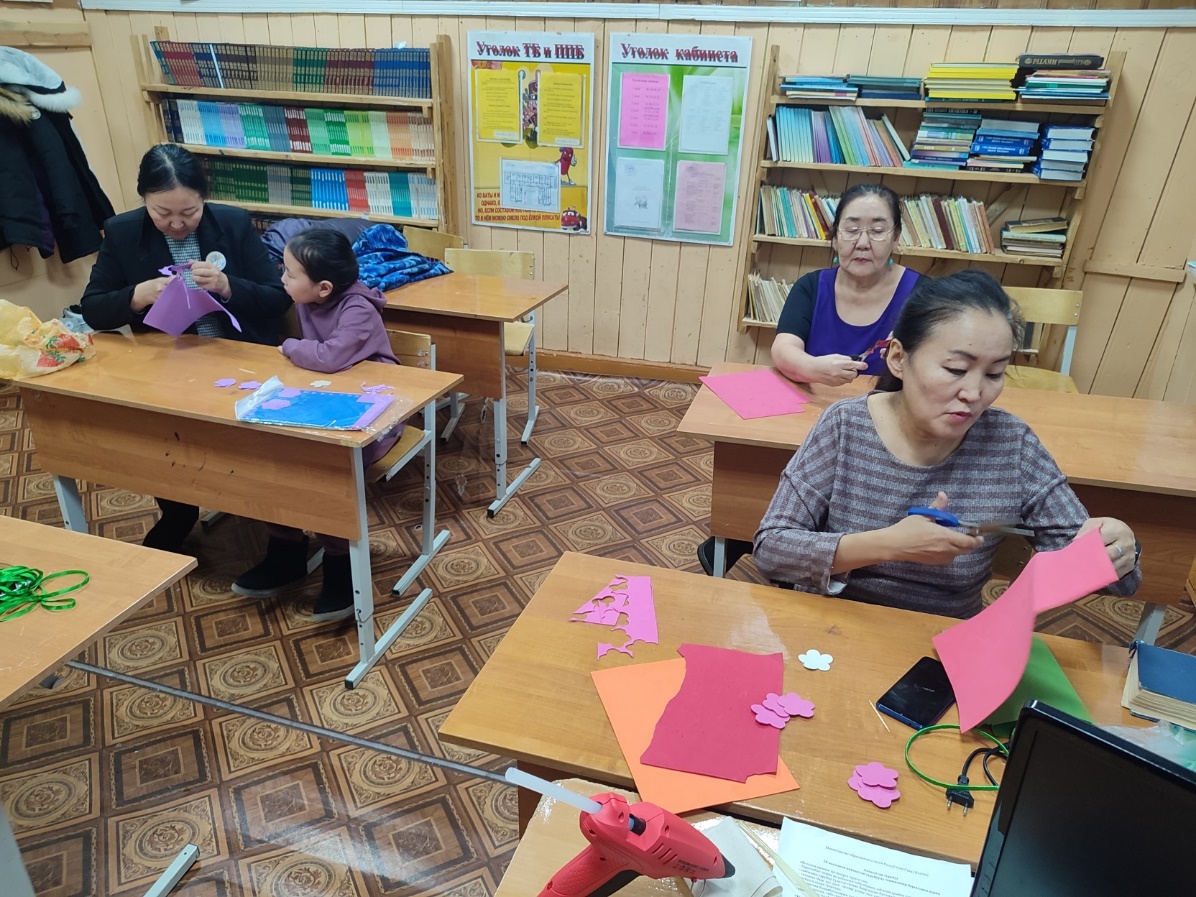 В процессе работы
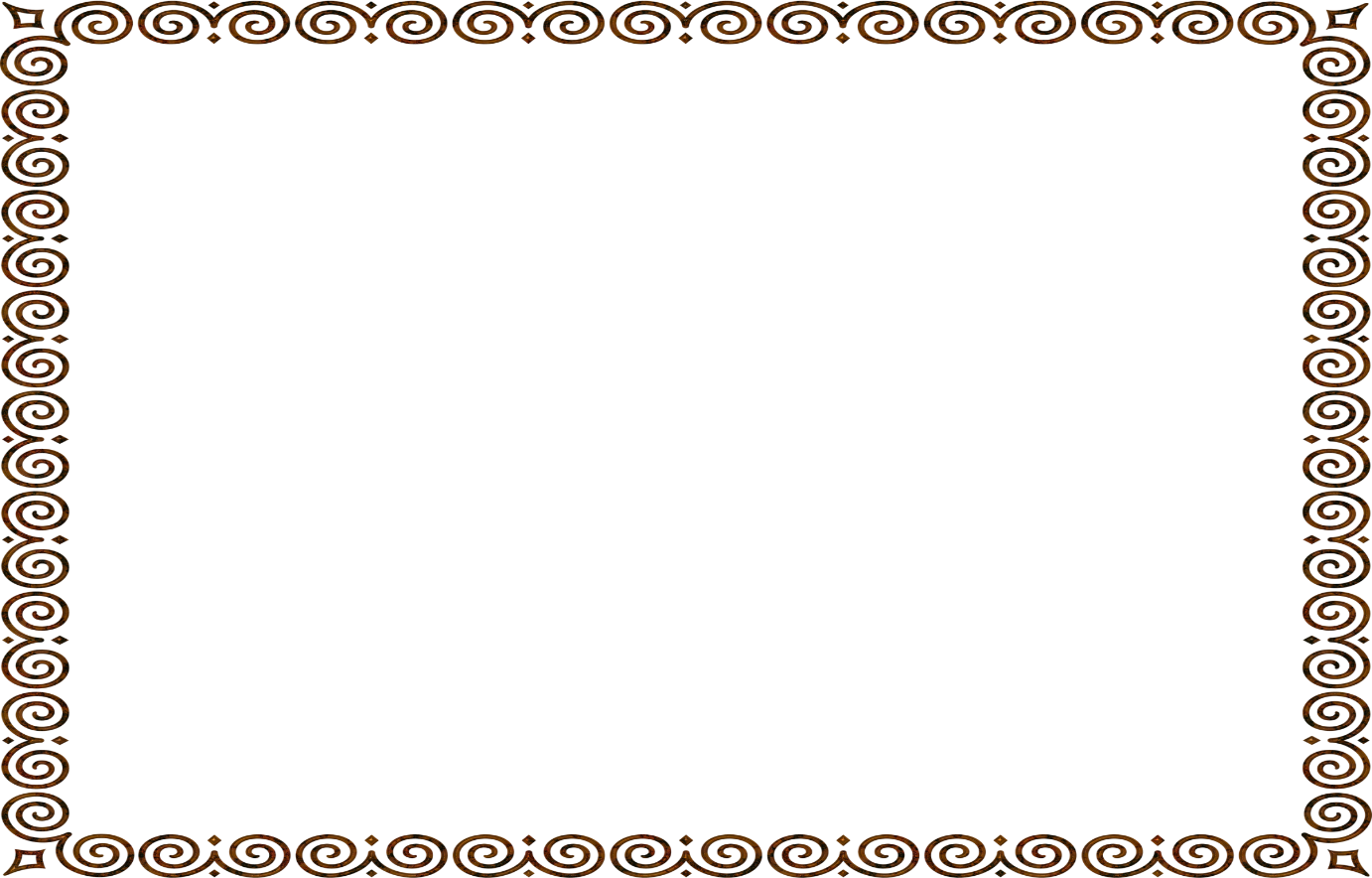 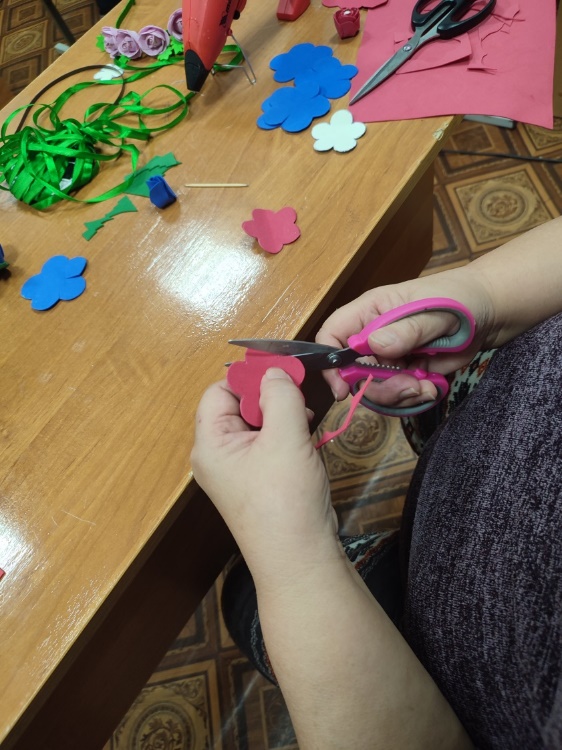 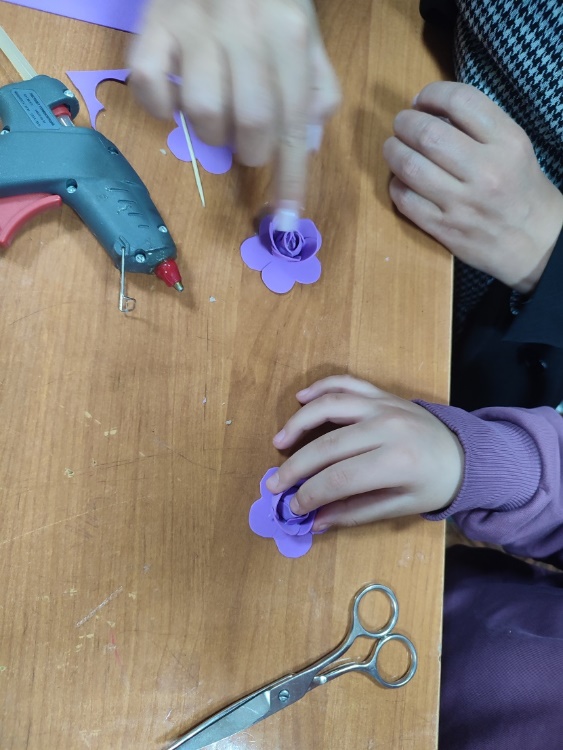 Изготовление лепестков
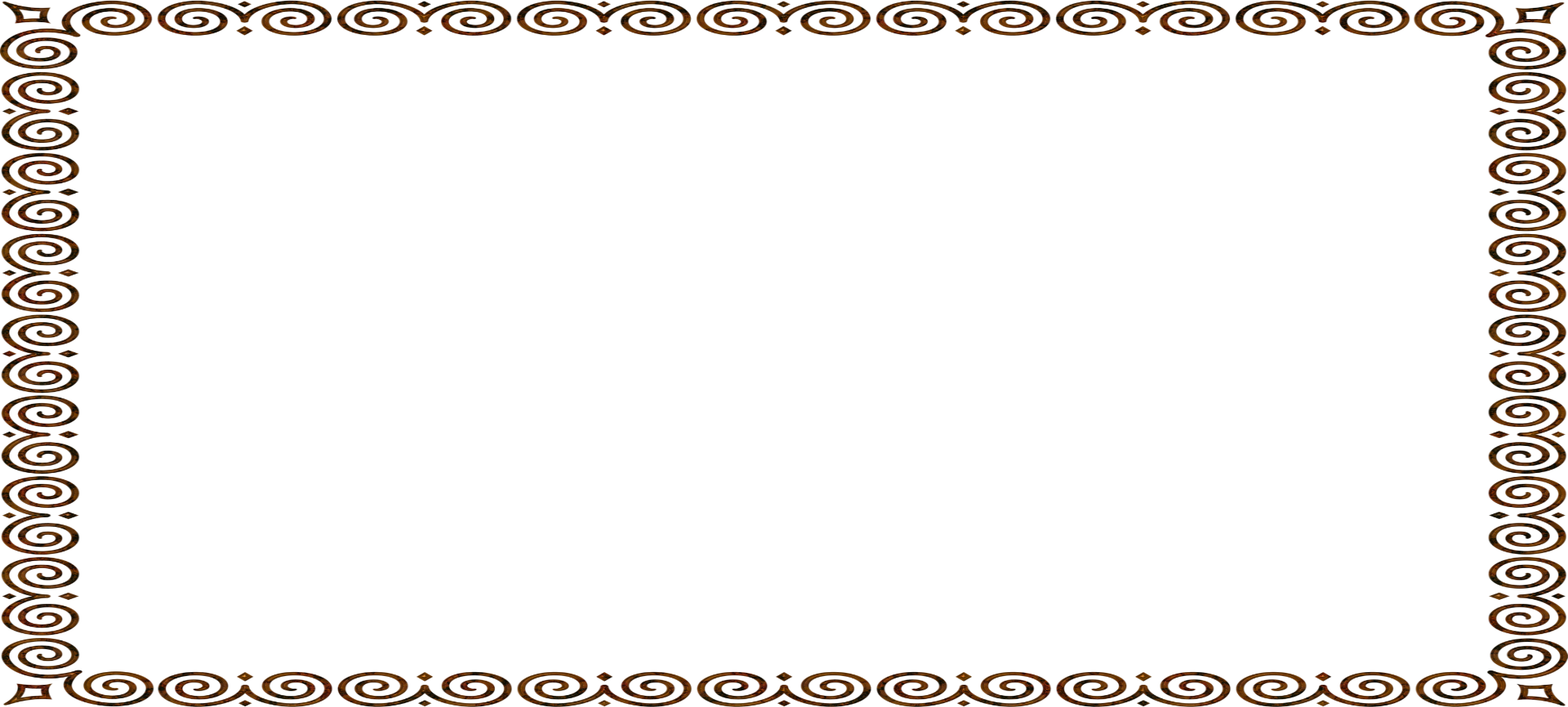 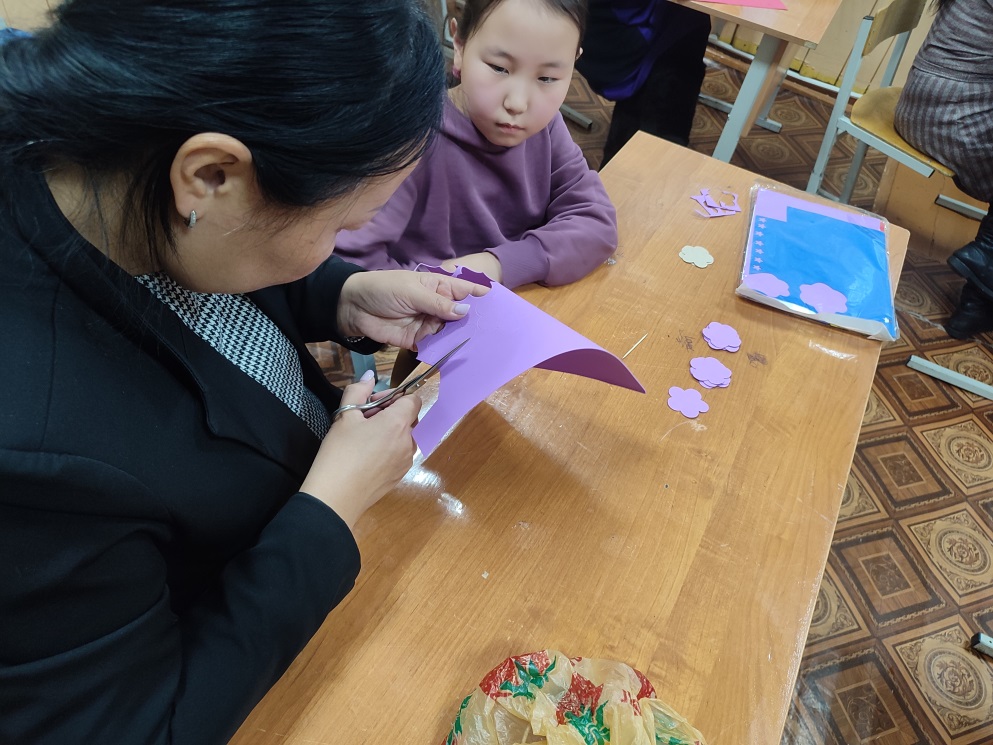 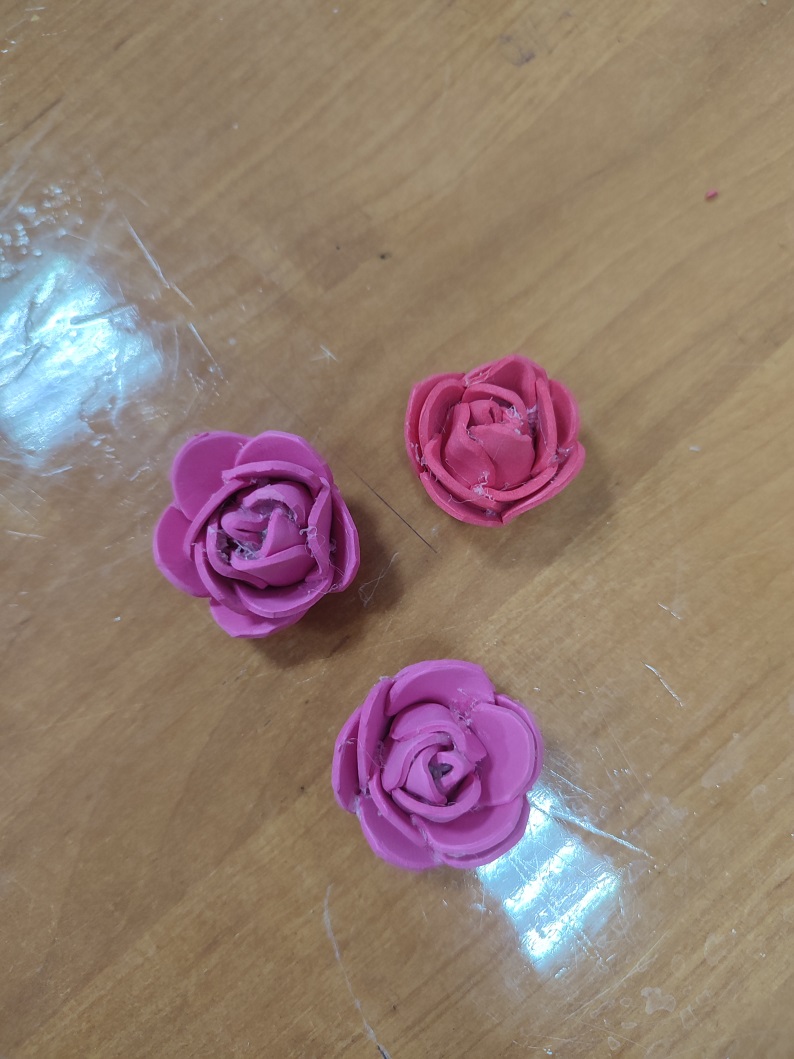 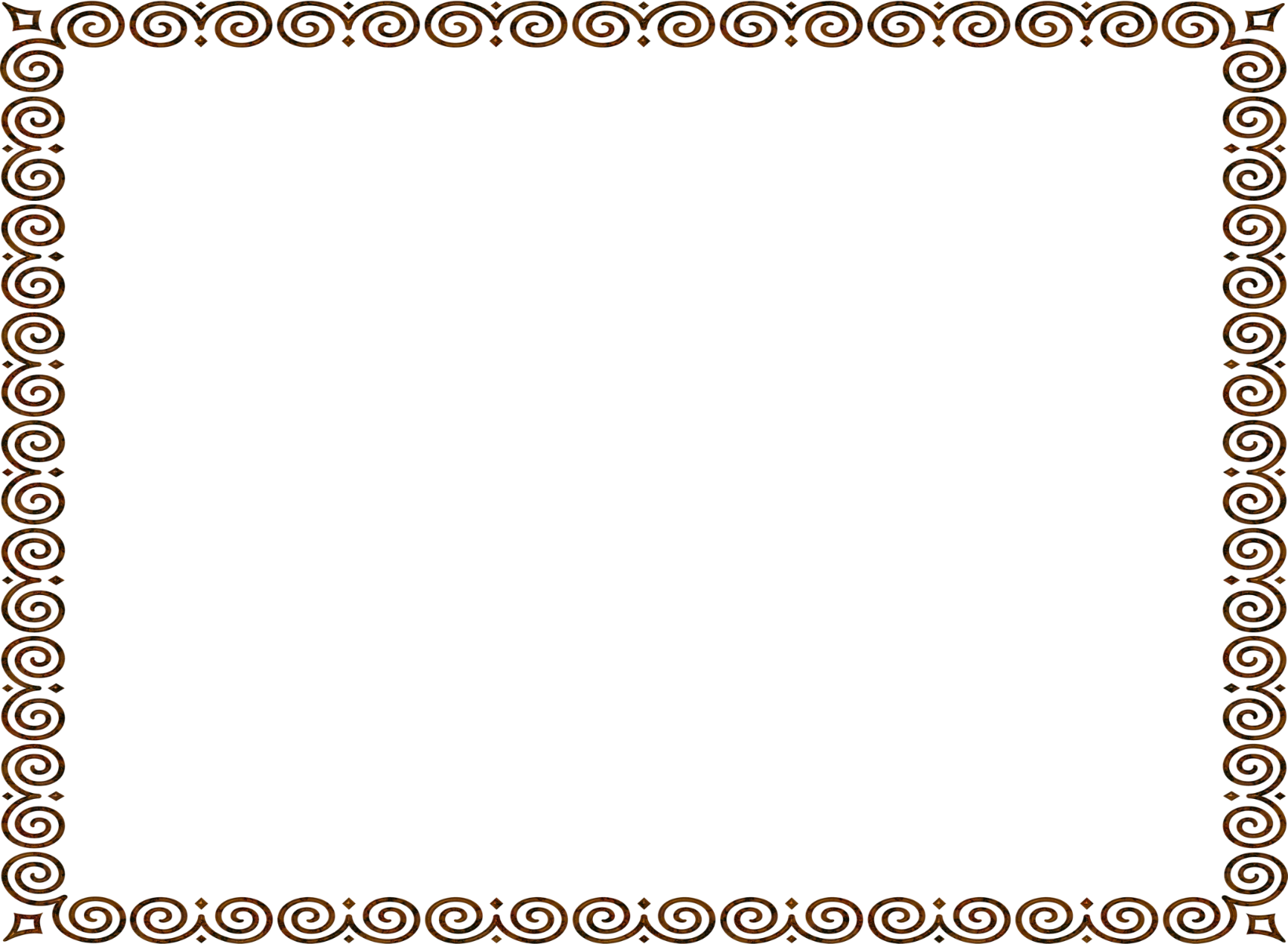 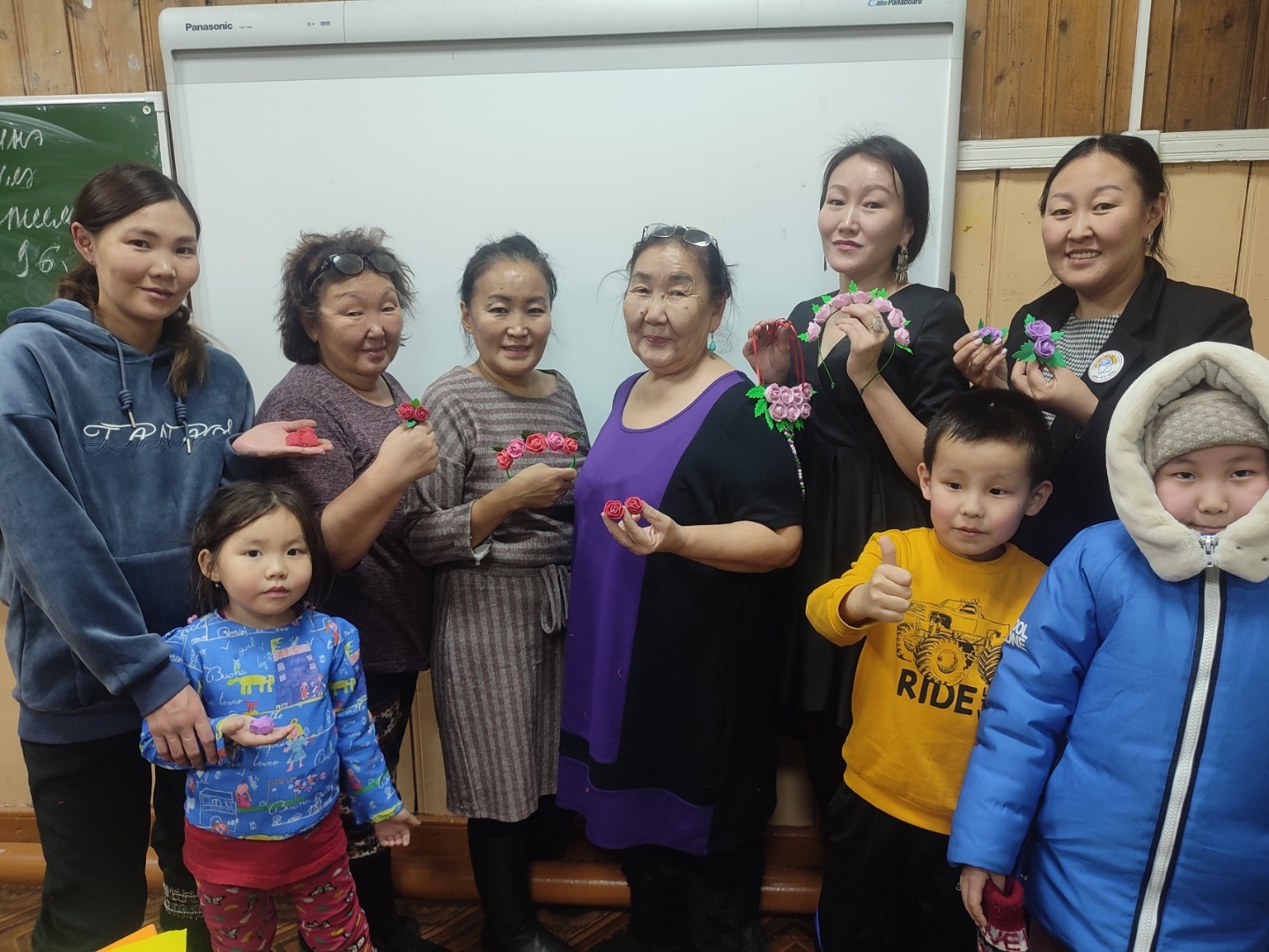 Итог мастер класса